Красноярский государственный медицинский университет
 им. В.Ф. Войно-Ясенецкого
Кафедра Биологии с экологией и курсом фармакогнозии
Морфофункциональные преобразования в филогенезе систем органов позвоночных
Лекция № 10
 для специальности «Лечебное дело»
доцент Дегерменджи Н.Н.
доцент Ермакова И.Г.  

Красноярск 2016
ВОПРОСЫ
Предпосылки эволюционных преобразований органов 
Принципы эволюции органов 
 Аномалии и пороки развития
Предпосылки эволюционных  преобразований органов
Познание закономерностей эволюции систем органов позволяет врачу:
понять причины происхождения аномалий развития
 появление рудиментов и атавизмов
 найти оптимальные пути реконструкции органов
 оценить возможности восстановления функций органов
 дает доказательства животного происхождения человека
Онтогенез - основа филогенеза
Морфологические различия между таксонами, как и внутривидовая изменчивость, обусловлены генетическими различиями. 
Мы знаем, что гены кодируют не готовые признаки, а пути их развития в онтогенезе.
Биогенетический закон Геккеля-Мюллера
Называют также «закон Геккеля», «закон Мюллера-Геккеля», «закон Дарвина-Мюллера-Геккеля», «основной биогенетический закон»:
Каждое живое существо в своем индивидуальном развитии (онтогенез) повторяет в известной степени формы, пройденные его предками или его видом (филогенез)
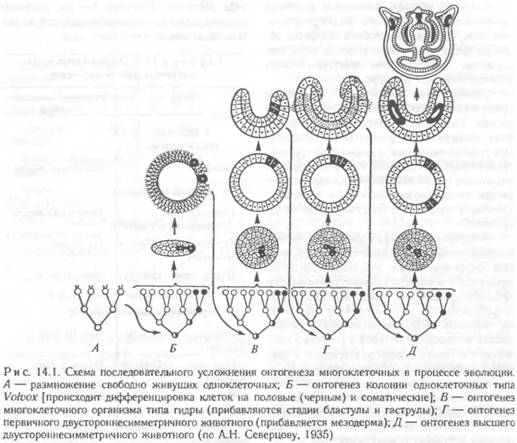 Схема последовательного усложнения  онтогенеза многоклеточных в процессе эволюции:
А – размножение свободноживущих одноклеточных; Б – онтогенез колонии одноклеточных  (Volvox – происходит дифференцировка клеток на половые (чёрные) и соматические; В – онтогенез кишечнополостных (прибавляются стадии бластулы и гаструлы);  Г – онтогенез плоских червей (прибавляется мезодерма); Д – онтогенз высших двустороннесимметричных животных (по А.Н. Северцову, 1935).
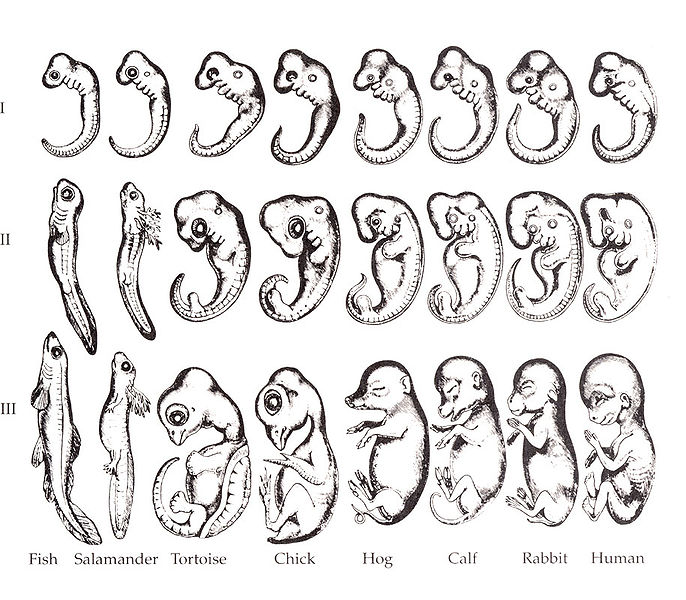 рыба саламандра черепаха курица    свинья     корова   кролик  человек
Зародыши по Геккелю. 
Рисунок из книги Ремане (1892), воспроизводящий исходную иллюстрацию Геккеля
По современной трактовке биогенетического закона, предложенной А. Н. Северцовым в начале ХХ века: в онтогенезе происходит повторение признаков не взрослых особей предков, а их зародышей.
Закон зародышевого сходства (К.Бэр) 
    Чем более ранние стадии индивидуального развития исследуются, тем большие сходства проявляются между различными организмами
Генетические предпосылки
Сусуму Оно – 1970 «Эволюция путем дупликации генов»
Ланцентник – первая дупликация
- Кембрий 530 млн лет
Костистые рыбы – вторая дупликация 			 - 350 млн лет
Лягушки – третья дупликация
 - 40 млн лет
Дупликации привели к возникновению 4х кластеров Нох-генов
Нох-гены - группа регуляторных генов, управляющих аспектами дифференцировки организма у эмбрионов.
У человека 4 набора Нох-генов – кластеры (повторы) A, B, C, D на хромосомах № 7, 17, 2, 12.
Предпосылки филогенетических преобразований органов
мультифункциональность органа
количественные изменения функций
Принципы преобразования органов и функций
ПРОЦЕССЫ ЭВОЛЮЦИОННЫХ ПРЕОБРАЗОВАНИЙ
Интеграция – 
 обособление участков органов 
их  специализация
усиление функциональной связи за счет их соподчинения
Дифференциация – деление однородной части на обособленные участки
Дифференциация
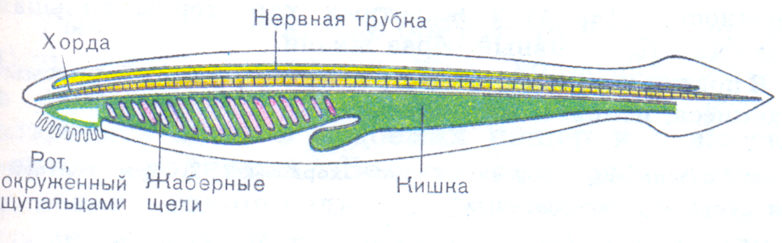 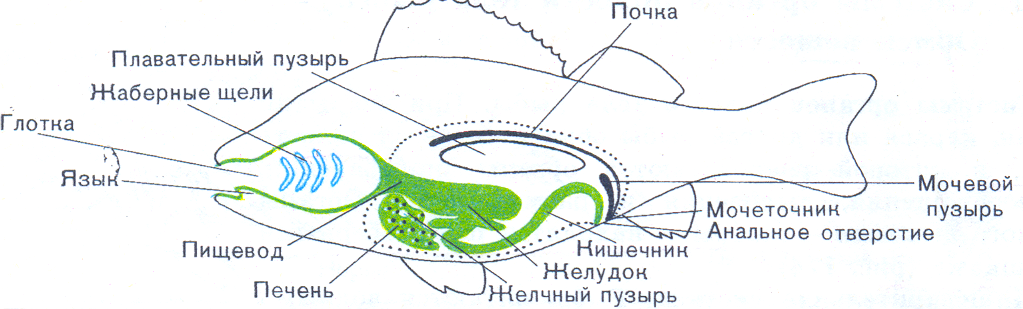 ЛАНЦЕТНИК
РЫБЫ
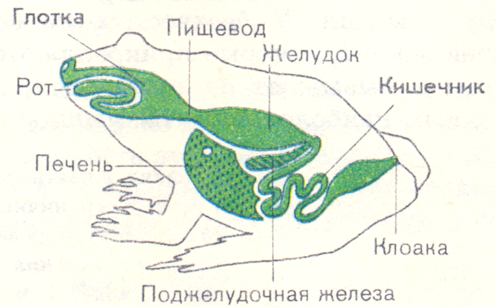 ЗЕМНОВОДНЫЕ
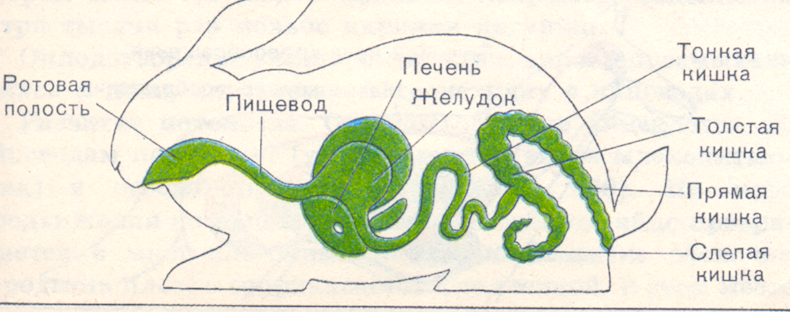 МЛЕКОПИТАЮЩИЕ
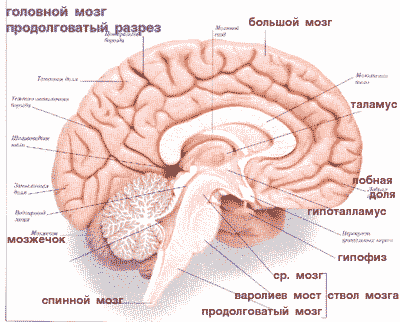 Интеграция
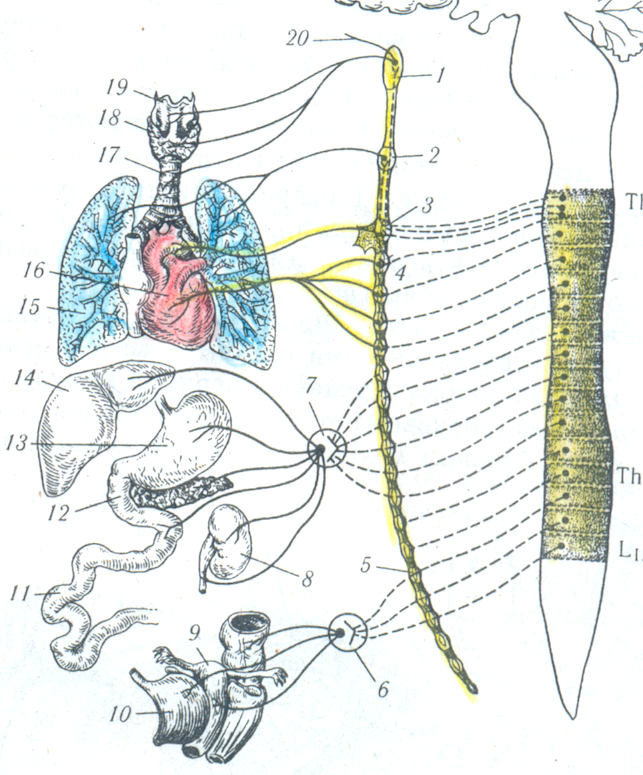 4-х камерное сердце – его регуляция за счет:  
собственной иннервации 
нейрогуморальной регуляции  организма в целом
ПРИНЦИП: Усиление главной функции
изменение строения органа
увеличение компонентов  внутри одного органа
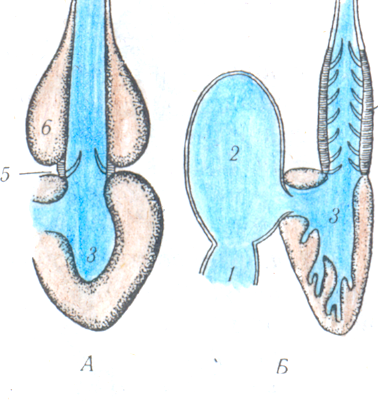 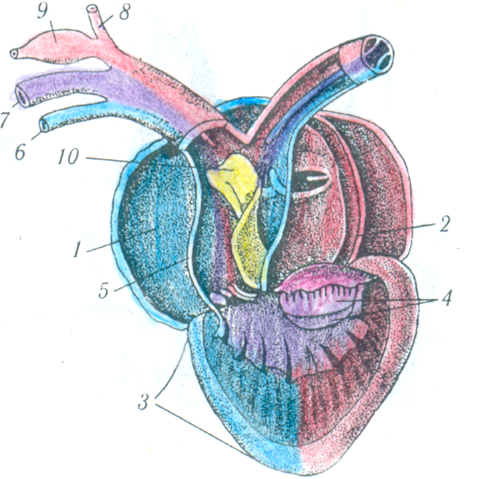 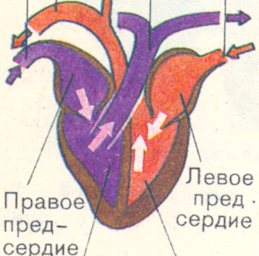 РЫБЫ
ЗЕМНОВОДНЫЕ
ПТИЦЫ
ПРИНЦИП: Расширение и смена функций
сопровождается:
прогрессивным развитием органа
специализацией функций, со сменой функций
кардинальным изменением функций
утратой главной функции и ее замещение функцией защиты
ПРИНЦИП: Олигомеризация органов и концентрация функций
ПРИНЦИП: Принцип замещения (субституция)
ПРИНЦИП: Гетеробатмии
ПРИНЦИП: Компенсации
ПРИНЦИП: Гетеротопии
ПРИНЦИП: Гетерохронии
Аномалии и пороки развития
Атавизмы  - признаки, в норме не встречающиеся, но присутствующие у отдаленных предков  (Причины: мутации регуляторных генов )
Анцестральные или атавистические пороки развития
Механизмы:
 
 -недоразвитие органов на этапах, когда они рекапитулируют предков  (волчья пасть, недоразвитие диафрагмы)
- нарушение редукции (боковые свищи шеи, ребра в области шеи)
- нарушение перемещения органов  (тазовое расположение почек, крипторхизм).
Аномалии и пороки развития
Аллогенные аномалии
В основе  их лежат генетические дефекты
Филогенетические аномалии
встречаются одновременно у ряда родственных организмов, являются выражением закона гомологических рядов
Эволюция кровеносной системы шла по пути:
появления и дифференцировки сердца (от двух  к  четырех камерному)
увеличения кругов кровообращения (от одного круга кровообращения к двум)
разделения артериального и венозного кровотока
уменьшения числа и преобразования жаберных артерий (артериальных дуг).
Эволюция сердечно-сосудистой системы позвоночных
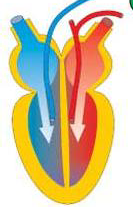 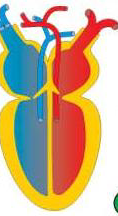 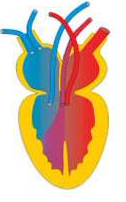 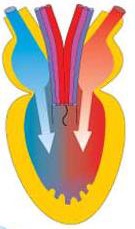 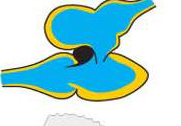 МЛЕКОПИТАЮЩИЕ
ПТИЦЫ
РЕПТИЛИИ
ЗЕМНОВОДНЫЕ
РЫБЫ
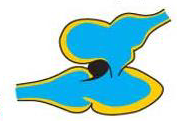 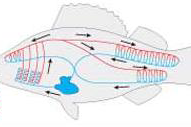 РЫБЫ
1. 1 круг кровообращения
 2. Внутренние органы и головной мозг рыб снабжаются артериальной кровью.
 3. Сердце 2-х камерное: 1 предсердие и 1 желудочек
 4. От желудочка отходит артериальный конус - брюшная аорта -  4 пары  жаберных сосудов
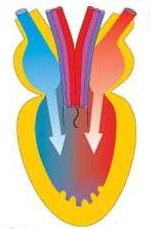 ЗЕМНОВОДНЫЕ
1. 2 круга кровообращения
2.Сердце 3-х камерное: 2 предсердия и 1 желудочек
3.От правой части желудочка  отходит
 1 сосуд (брюшная аорта)
4. Брюшной сосуд : на  3 пары артериальных сосудов: 
а) кожно-легочные 
б)левая и правая дуги аорты 
в) сонные артерии
5. Внутренние органы 
снабжаются 
смешанной кровью.
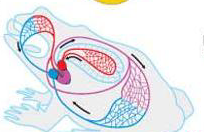 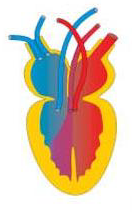 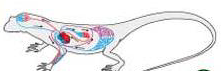 РЕПТИЛИИ
1. Сердце 3-х камерное
 2. От сердца отходят 3 сосуда:
правая дуга аорты - от левой части желудочка
левая дуга аорты - от средней части
легочная артерия - от правой части желудочка
 3. Внутренние органы снабжаются смешанной кровью
 4. Сердце расположено каудально в связи с появлением шеи
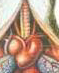 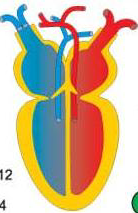 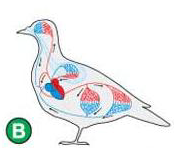 У теплокровных животных птиц и млекопитающих 
Наблюдается:
1. Разделение сердца на правую (венозная кровь) и левую (артериальная кровь)половины 
2. Сердце 4-х камерное (2предсердия +2желудочка)
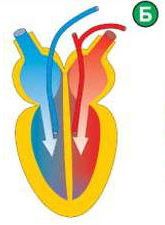 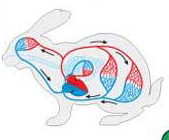 3.  Полное разделение артериальной и венозной крови
 4. От сердца отходят 2 сосуда:
 дуга аорты
 легочная артерия
 5. Все органы кроме печени снабжаются артериальной кровью
Онтогенетически обусловленные пороки, связанным с нарушением развития сердца
Дефект межпредсердной перегородки 
 Дефект межжелудочковой перегородки 
 3-х камерное сердце с 1 желудочком
 Шейная эктопия сердца и др.
1:1000 новорожденных
2,5 –5 :1000
1. Дефект межжелудочковой перегородки
2. Стеноз (сужение) клапана легочной артерии 
3.Утолщение стенки правого желудочка  
4. Расположение аорты над дефектом межжелудочковой  перегородки
Преобразование жаберных артерий в сосуды у тетрапод
В эмбриогенезе закладывается  6-7 пар жаберных артерий;
1,2, 5, 7 – редукция
3 – сонные артерии
4 – дуги аорты (левая и правая, только левая, только правая)
6 – легочные артерии (или кожно-легочные)
Эволюция артериальных дуг
Атавистические пороки развития сосудов
Персистирование 2 дуг аорты
 Нарушение редукции правой дуги с редукцией левой 
 Персистирование артериального или Баталова протока  и др.
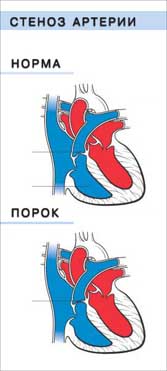 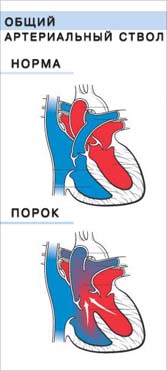 Клапан может иметь только одну или две створки утолщенные и неэластичные
Одна артерия отходит от сердца и формирует аорту и легочную артерию.
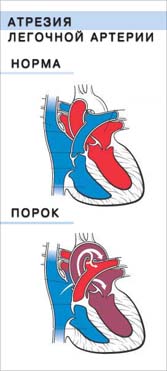 Аорта соединена с правым желудочком, а легочная артерия соединена с левым желудочком,
ТРАНСПОЗИЦИЯ
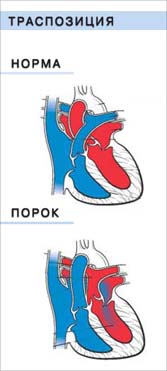 Клапан легочной артерии непроходим. Кровь не может поступать из правого желудочка в легочную артерию и легкие.
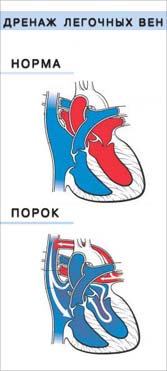 Тотальный аномальный дренаж легочных вен
Легочные вены не соединены с левым предсердием и несут кровь в правое предсердие.
Эволюционные преобразования
Усиление главной функции (транспорт)
Расширение функций (гуморальная, защита)
Изменения, обусловленные сменой среды обитания:
редукция артериальных жаберных дуг
появление 2 кругов кровообращения
смещение сердца и др.
Направления эволюции мочевыделительной системы
Последовательная смена трех типов почек: Pronephros – Mesonephros – Metanephros;
Увеличение выделительной поверхности;
Усложнение элементарной функциональной единицы почек – нефрона;
Развитие механизмов, стимулирующих обратное всасывание воды;
Закладки, развития и дифференцировки выделительных протоков.
Предпочка - Pronephros
Нефрон начинается  воронкой с ресничками по краю. 
Выделительный каналец короткий и прямой. 
Сосудистый клубочек не связан с выделительным канальцем.
 Сосудистый клубочек находится в выемке целома.
Первичная почка - Mesonephros
Нефрон сохраняет воронку.
В стенке выделительного канала формируется капсула Шумлянского с крупным сосудистым клубочком (мальпигиево тельце).
Выделительный канал удлиняется
Вторичная почка - Metanephros
Нефрон начинается с капсулы Шумлянского-Боумена
Воронка редуцирована
Имеются дистальный и проксимальный извитые отделы  канальца.
 Формируется петля Генле
Преобразование нефрона
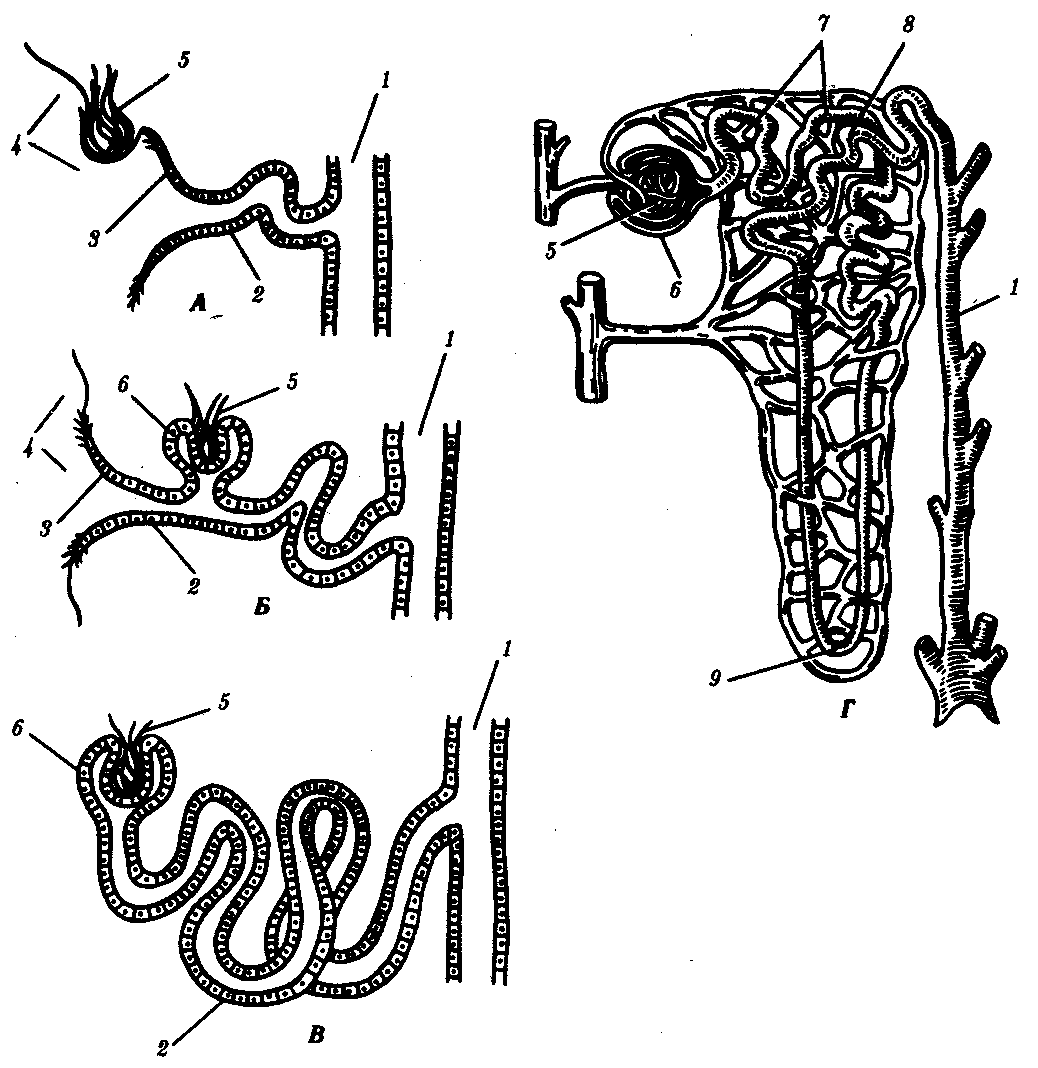 А—предпочка; 
Б, В—первичная почка; 
Г—вторичная почка:1—собирательная трубочка, 
2—выделительный канадец, 
3—нефростом, 
4—целом, 
5—капиллярный клубочек, 
6—капсула, 
7, 8—извитой канадец,
9—петля нефрона
Преобразование Вольфова и Мюллерова каналов
У низших
У самок - в мочеточник;
У самцов – смешанную функцию: мочеточника и семяпровода;
У  высших 
У самок -  редуцируется, мочеточник – из задней стенки Вольфова канала;
У самцов –семяпровод; мочеточник - как у самок.
Мочеточник предпочки (пронефрический канал)
Мюллеров канал (парамезонефральный)
Вольфов канал (мезонефральный)
Низшие позвоночные
Эволюция почки и мочеполовых каналов
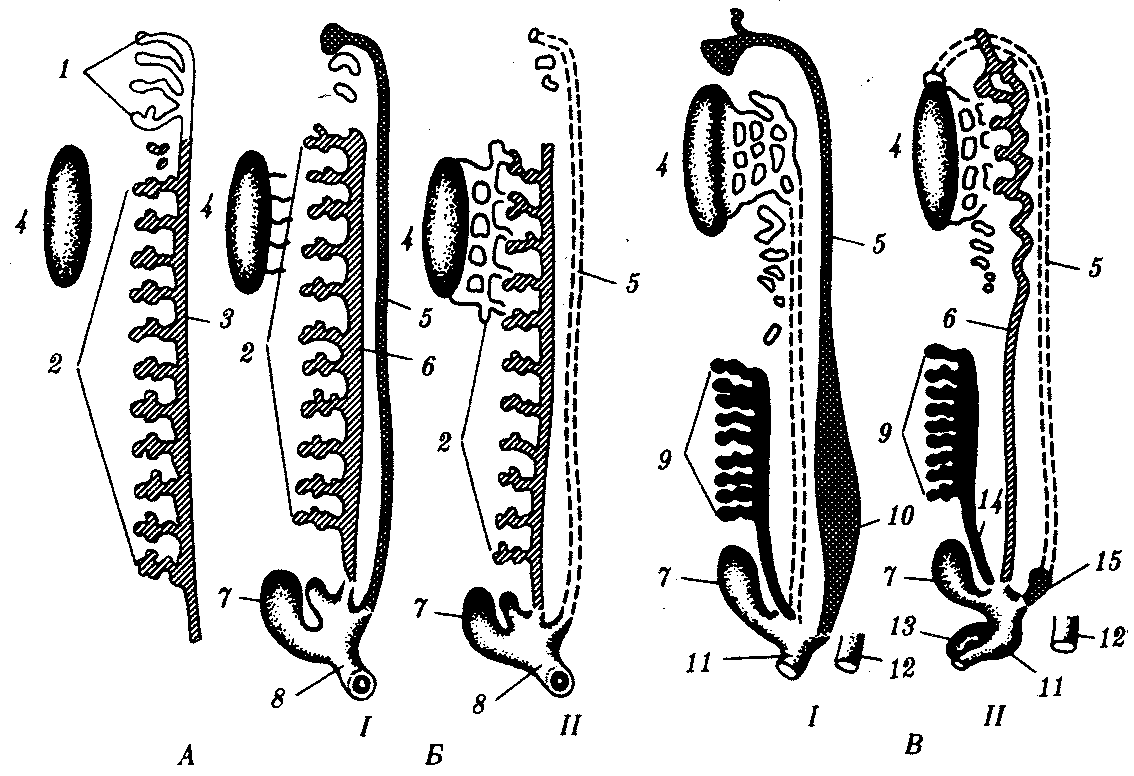 А — нейтральное зародышевое состояние; Б — анамнии; В — амниоты; 
I—самки, II—самцы; 
1—предпочка, 2—первичная почка, 3—канал предпочки, 4—половая железа, 
5—мюллеров канал, 6—вольфов канал, 7—мочевой пузырь, 8—клоака, 9—вторичная почка, 10—матка, 11—мочеполовой синус, 12—задняя кишка, 13—половой член, 
14—мочеточник вторичной почки, 15—мужская «маточка»
Схема развития мочеполовой системы амниот
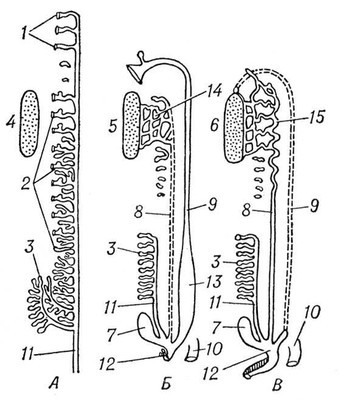 А — исходная стадия; 
Б — мочеполовой аппарат самки; 
В — мочеполовой аппарат самца): 
1 — предпочка (пронефрос); 
2 — первичная почка (мезонефрос); 
3 — вторичная почка (метанефрос);
4 — гонады; 5 — яичник; 
6 — семенник; 7 — мочевой пузырь; 
8 — вольфов канал; 
9 — мюллеров канал; 
10 — прямая кишка; 
11 — мочеточник; 
12 — мочеиспускательный канал; 
13 — матка; 
14 — придаток яичника (остаток первичной почки); 
15 — придаток семенника (видоизмененная первичная почка).
Анамнии - самец
Преобразование Вольфова канала (мезонефральный) 
Функция смешанная:
 мочеточника и семяпровода
Преобразование Мюллерова канала (парамезонефральный): редуцирован
Анамнии - самка
Преобразование Вольфова (мезонефрального) канала
Функция: только мочеточник

Преобразование Мюллерова (парамезонефрального) канала:
Функция: яйцевод
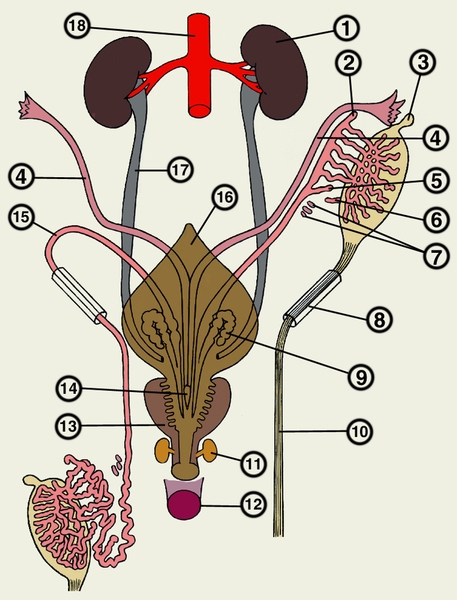 Амниоты – самец
1- почка (метанефрос);
4-парамезонефральный проток (Мюллеров - редуцируется); 
15- мезонефральный проток – в семяпровод; 
17— мочеточник (формируется заново)
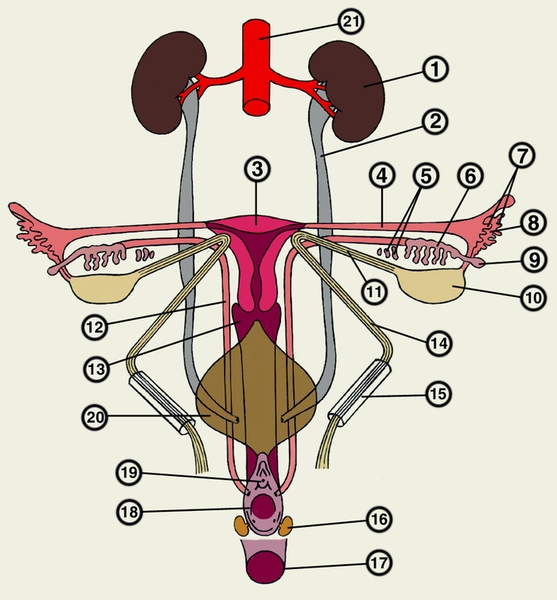 Амниоты – самка
1— почка;
 2— мочеточник (формируется заново);
12— мезонефральный проток (редуцируется);
20— мочевой пузырь
Онтофилогенетически обусловленные пороки выделительной системы
аномалии количества
агенезия, аплазия, добавочная почка
аномалии положения: 
дистопия ; сращение почек;
подковообразная почка 
аномалии структуры:
простая киста почки, поликистоз почки
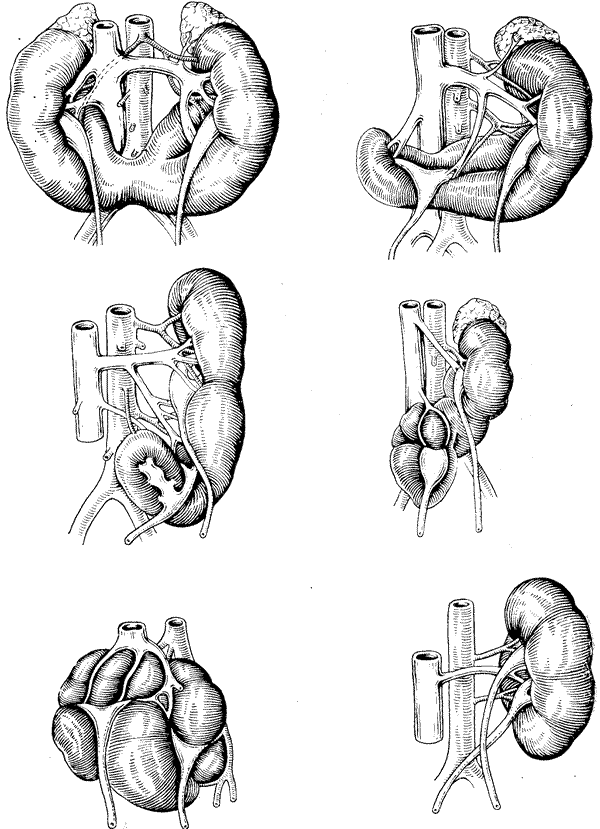 Подковообразная почка 
Дистопия почки 
Гипоплазия почки 
Губчатая почка 
Поликистоз почек 
Солитарные кисты почек 
 Схема пороков развития почек по М. Бределю.
Направления эволюционных преобразований
Субституция (смена почек)
Полимеризация однородных структур (увеличение числа нефронов)
Усиление главной функции (фильтрация крови)
Разделение функций (формирование яйцевода и семяпровода)
Пути преобразования половой системы
Усиление связи с выделительной системой
Переход от наружного оплодотворения к внутреннему
Морфологическое усложнение полового аппарата
Специализация половых желез
В коротком плече У- хромосомы имеется ген, отвечающий за синтез фактора TDF, определяющего дифференцировку семенников.
Фактор TDF представляет собой ДНК-связывающий белок, который усиливает действие других факторов транскрипции или сам по себе является фактором транскрипции. 
Экспрессия этого гена прямо или косвенно приводит к появлению первичных половых тяжей, которые позднее развиваются в семенные канальцы.
Эмбриональных гонады не дифференцированы. 
В таких прогонадах одновременно присутствуют Мюллеров проток и Вольфов канал -зачатки половых путей соответственно самок и самцов. 
Первичная детерминация пола начинается с появления в прогонадах специализированных клеточных линий -   клеток СертÒли и Лèйдига.
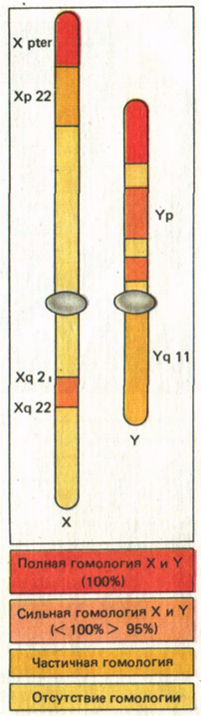 Фактор TDF обеспечивает дифференцировку зачатка половой железы и образование двух групп клеток: клеток Сертоли и Лейдига.
Клетки Сертоли выделяют антимюллеровский гормон 
Клетки Лейдига вырабатывают тестостерон и определяют дифференцировку  Вольфового канала
Формирование пола у человека
В эмбриогенезе человека закладываются парные вольфовы и мюллеровы каналы. 
Позже в зависимости от пола происходит их редукция. 
Рудимент мюллерова канала у мужчин располагается в предстательной железе и называется мужской маточкой — utriculus masculinus. 
Канальцы передней части первичной почки у них вступают в связь с семенниками и преобразуются в придаток семенника.
У плодов женского пола возможно нарушение редукции вольфовых каналов, которые располагаются по бокам от влагалища. 
Эта аномалия опасна возможностью образования кист и злокачественного перерождения. 
Распространенными пороками развития являются также различные формы удвоения матки (1 случай на 1000 перинатальных вскрытии). 
Они развиваются как результат нарушения срастания мюллеровых каналов.
Нарушение срастания парных зачатков полового члена в эмбриогенезе человека может привести к формированию такого порока развития, как его удвоение.
Онтофилогенетически обусловленные пороки
Необычное положение почек (в области их эмбриональных закладок)
Кистозная почка
Удвоение мочеточника (с одной или двух сторон)
Недоразвитие почек (причина: недостаточность анаболий)
Благодарю за внимание!